1. Проверьте правильность расстановки действий:

			508*609 – (22313+345):69

			34*45 + 56 - 78*356:56*4 
2. Как можно иначе записать сумму:
				5 + 5 + 5 + 5
3. Как можно иначе записать произведение:
				5 ∙ 5 ∙ 5 ∙ 5
2
1
3
4
4
6
5
2
3
1
= ?
= 5∙4
= ?
400 лет назад французский математик Рене Декарт предложил такой способ записи произведения нескольких одинаковых множителей
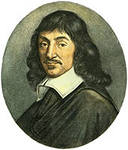 5 · 5 · 5 · 5 = 54
Запись 54  читают «пять в четвёртой степени»
Степень числа.Квадрат и куб числа
Показатель степени
4
5
Выражение 5 4  называют степенью
Основание  степени
Что означают записи? 
Назовите основание и показатель степени.
54
65
78
54 =5·5·5·5
65 =6·6·6·6·6
78 =7·7·7·7·7·7·7·7
Свойства степени
Первая степень любого числа равна самому числу:


Вторую степень числа называют «квадратом»:


Третью степень числа называют «кубом»:
Почему «квадрат» и «куб»?
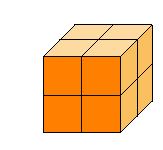 3 см
2 см
S = 3 ∙ 3 = 3² = 9
V = 2 ∙ 2 ∙ 2 = 2³ = 8
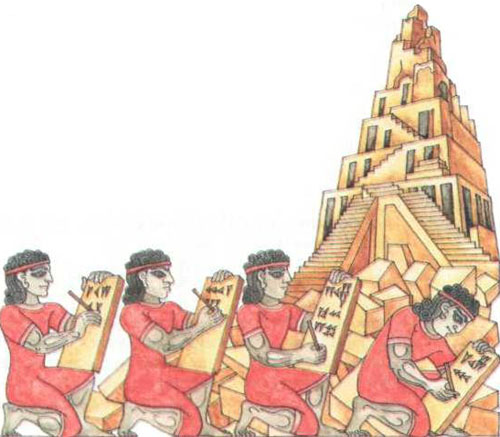 В древнем Вавилоне для облегчения вычислений люди составляли таблицы квадратов и кубов чисел.
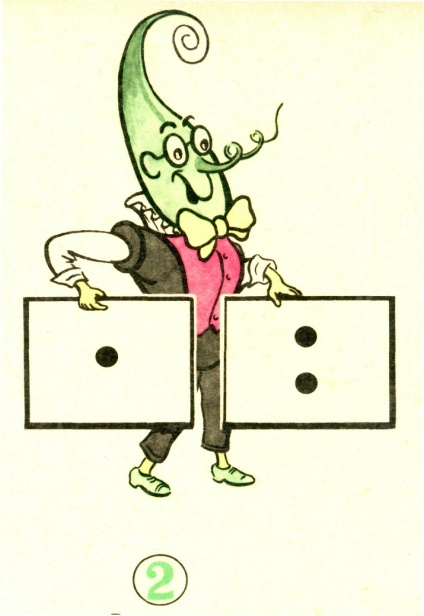 3 ступень
2 ступень
1 ступень
Степень – действие III ступени
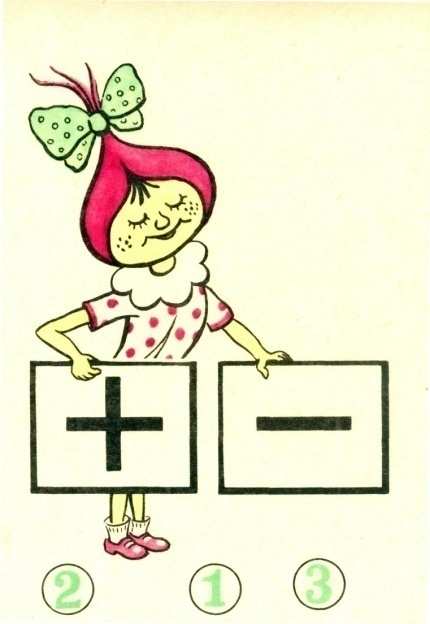 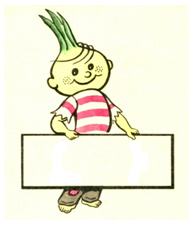 степень
Вычислите устно
3²
4³
10²
10³
0³
1²
10¹
4² + 8
Работа по учебнику
Стр. 100  № 657 (а, в, з, л)
Домашнее задание
п. 16 (вопросы после параграфа),
№ 666 (1, 2, 3), 667 (1, 2, 3), 668 (а, в, д, ж)